Ana luiza
3ºb
Brinquedos  e brincadeiras
Brinquedo do mickei
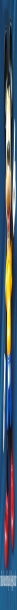 E o brinquedo de um filme
Elsa e um brinquedo  divertido
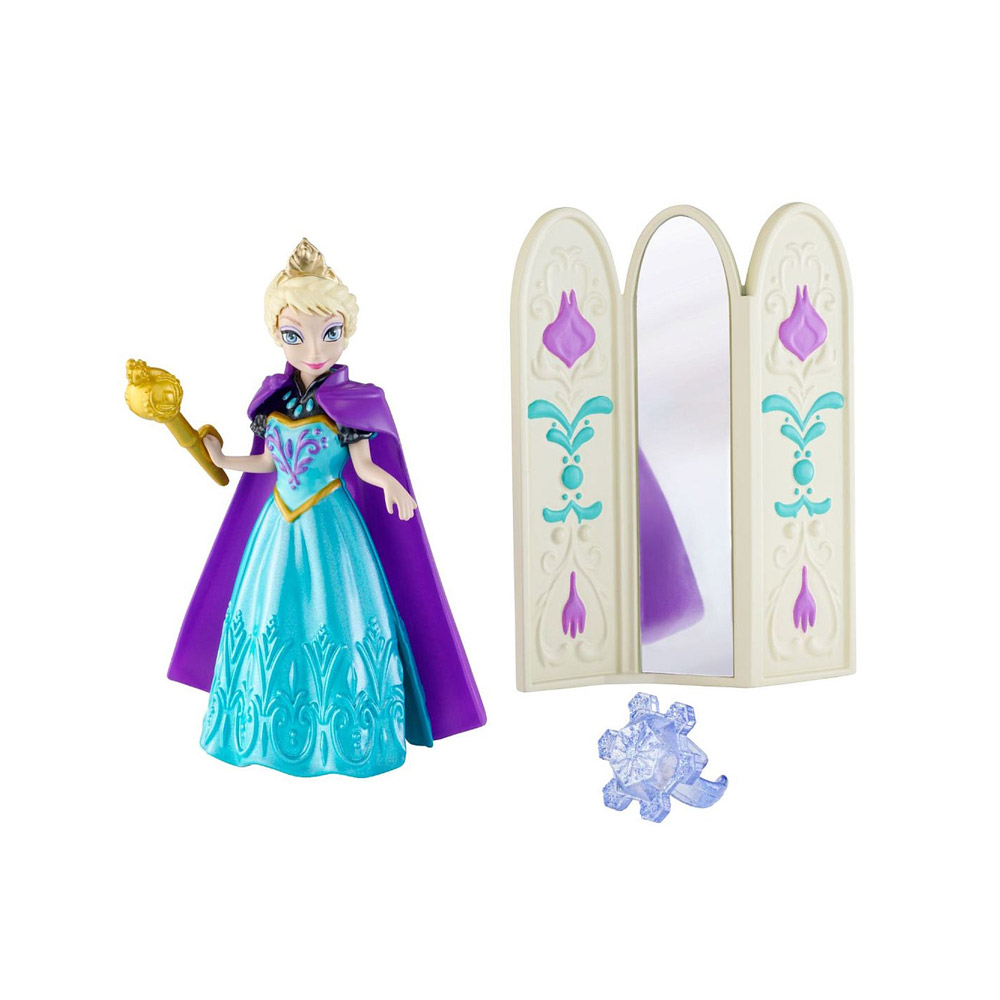 Minnie e legal de mais e da para sedivertir
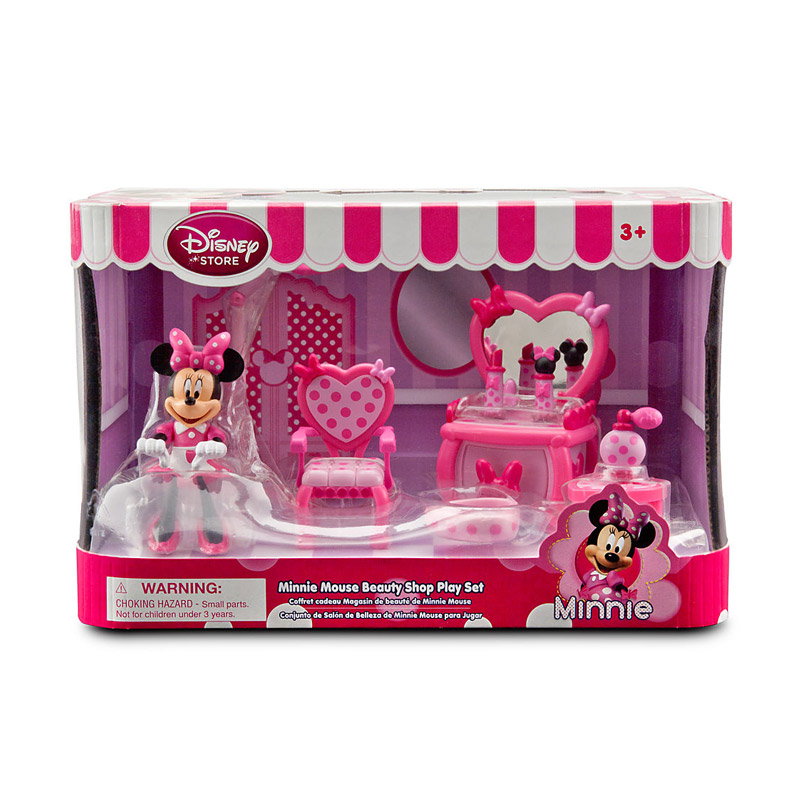 Adoro brincadeiras legais